STANDARDY OCHRONY MAŁOLETNICH PRZED KRZYWDZENIEM W ZESPOLE SZKOLNO – PRZEDSZKOLNYM W ŁABUNIACH
wersja skrócona – dla małoletnich
NAJWAŻNIESZE ZASADY ZAWARTE W STANDARDACH:
Bezpieczne relacje pracowników z uczniami.
Bezpieczne relacje pomiędzy uczniami.
Ochrona uczniów przed zagrożeniami z sieci.
Ochrona przed przemocą.
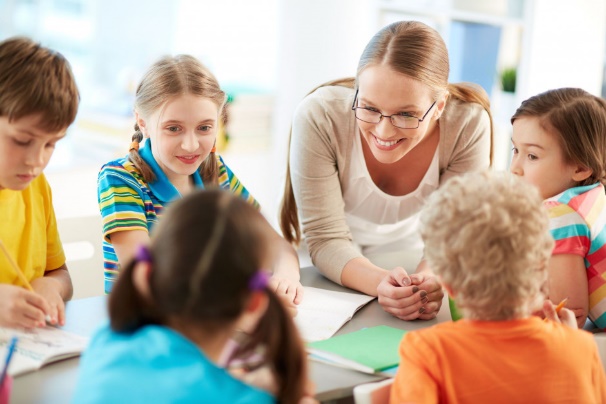 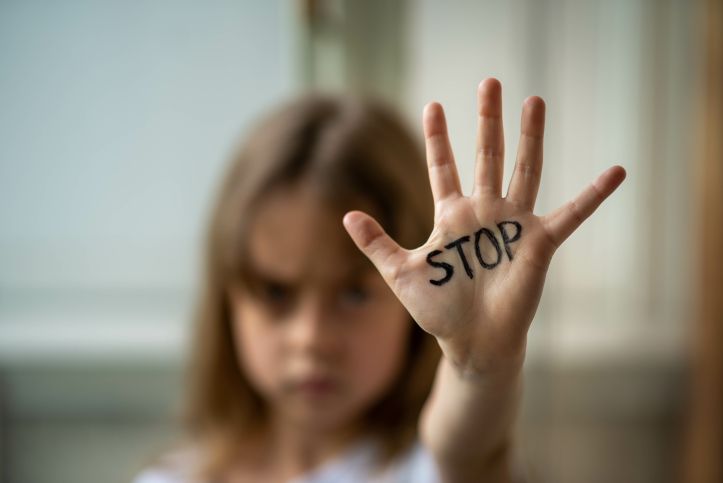 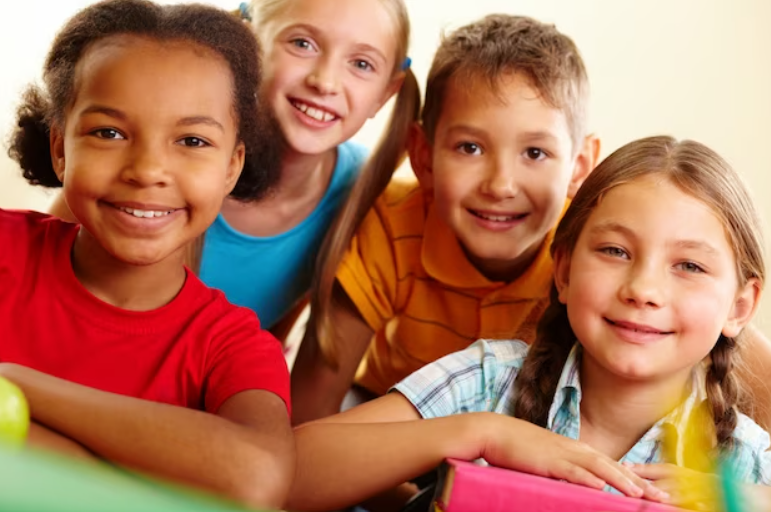 BEZPIECZEŃSTWO
W przedszkolu i szkole macie zapewnione bezpieczeństwo, nikt, ani pracownik, ani inny uczeń nie będzie Was krzywdził.
OCHRONA
W naszym przedszkolu i szkole chronimy i przestrzegamy Waszych praw, które macie zagwarantowane w Konstytucji RP, Konwencji Praw Dziecka oraz Ustawie o Rzeczniku Praw Dziecka.
WSPARCIE I POMOC
Jeśli dzieje Ci się krzywda lub wiesz o przemocy stosowanej wobec innych dzieci – ZGŁOŚ to do wychowawcy/ pedagoga/ psychologa.

My podejmiemy odpowiednie działania.
OTWARTOŚĆ I ZAUFANIE
W przedszkolu, szkole jesteśmy dla WAS. 

Jesteśmy po to by Wam pomagać 
i wspierać Was. 

Mamy tutaj specjalistów, którzy zostali przeszkoleni i wiedzą, jak Wam pomóc.
Telefony zaufania
116 111 – anonimowy i bezpłatny telefon zaufania dla dzieci i młodzieży, całodobowy, 7 dni w tygodniu, prowadzony przez Fundację Dajemy Dzieciom Siłę.

800 12 12 12 – anonimowy dziecięcy telefon zaufania, całodobowy, 7 dni w tygodniu, prowadzony przez Rzecznika Praw Dziecka.
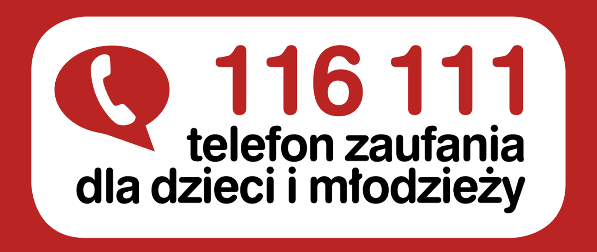 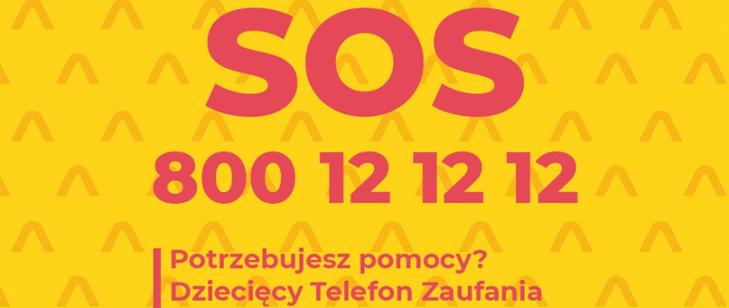 Źródło zdjęć wykorzystanych w prezentacji: https://pl.freepik.com/